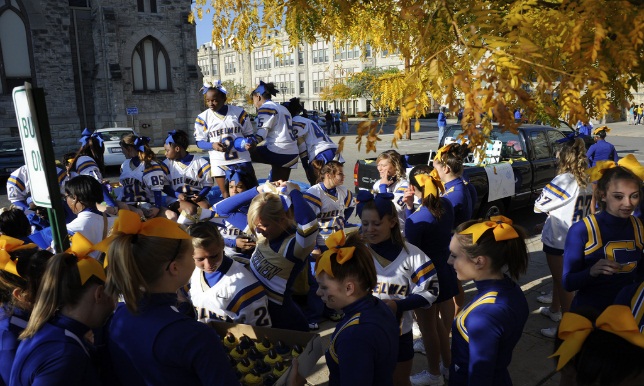 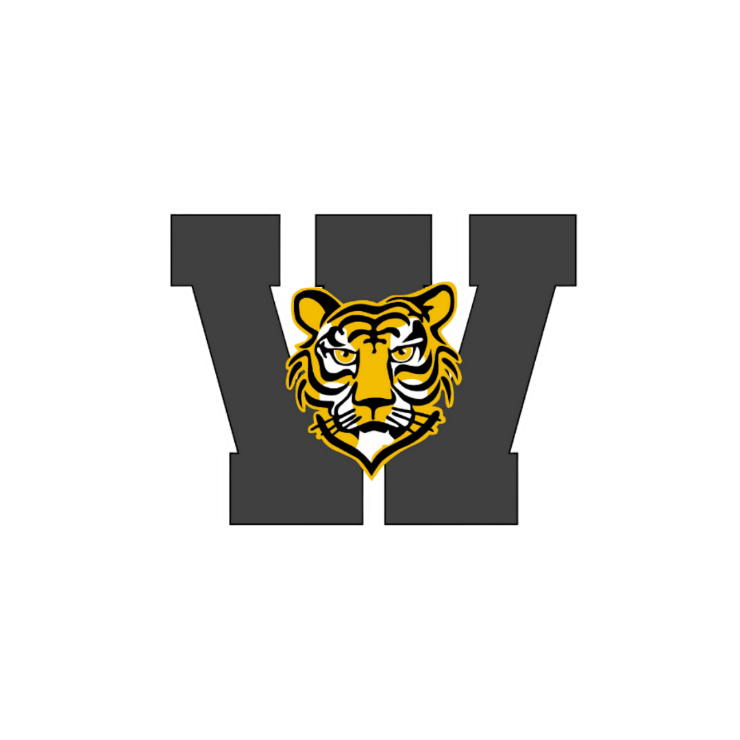 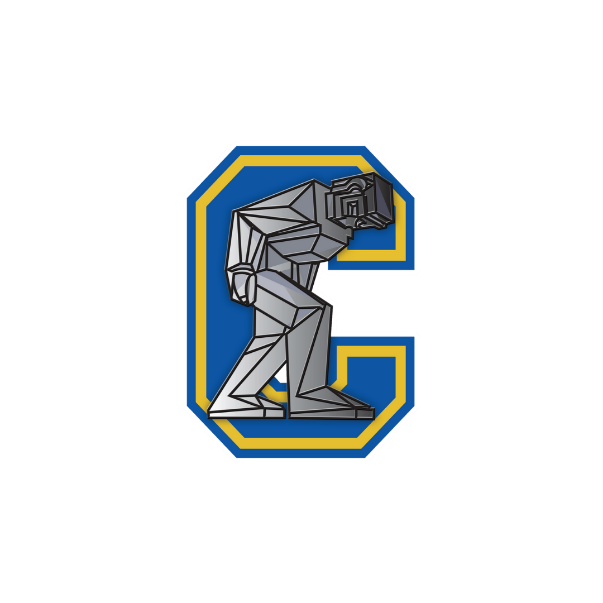 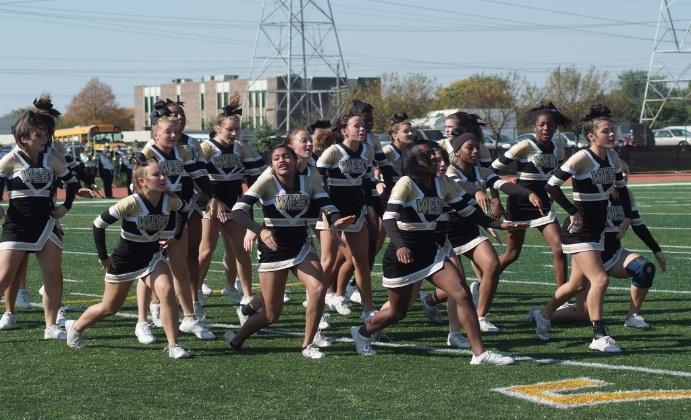 Joliet Township High School
Presentadores
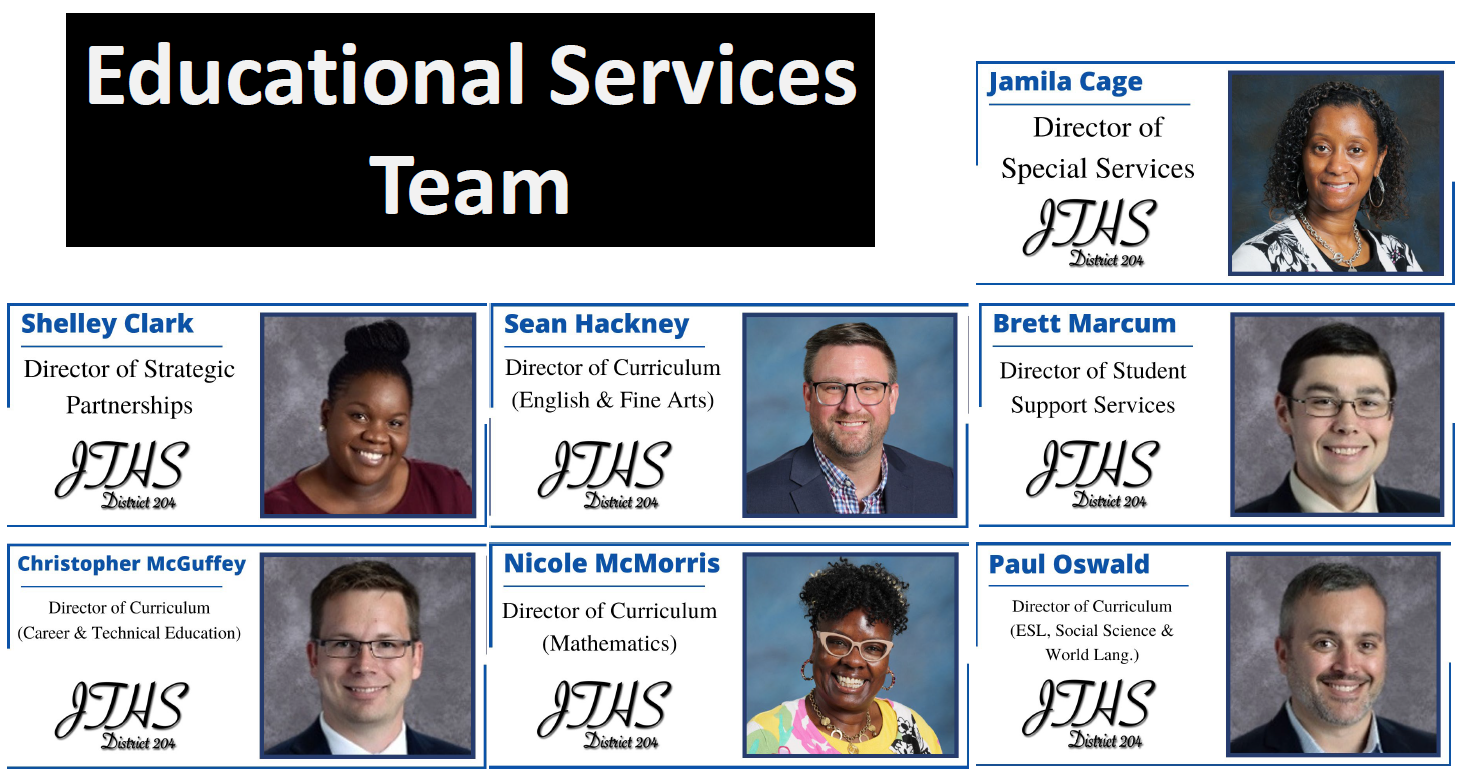 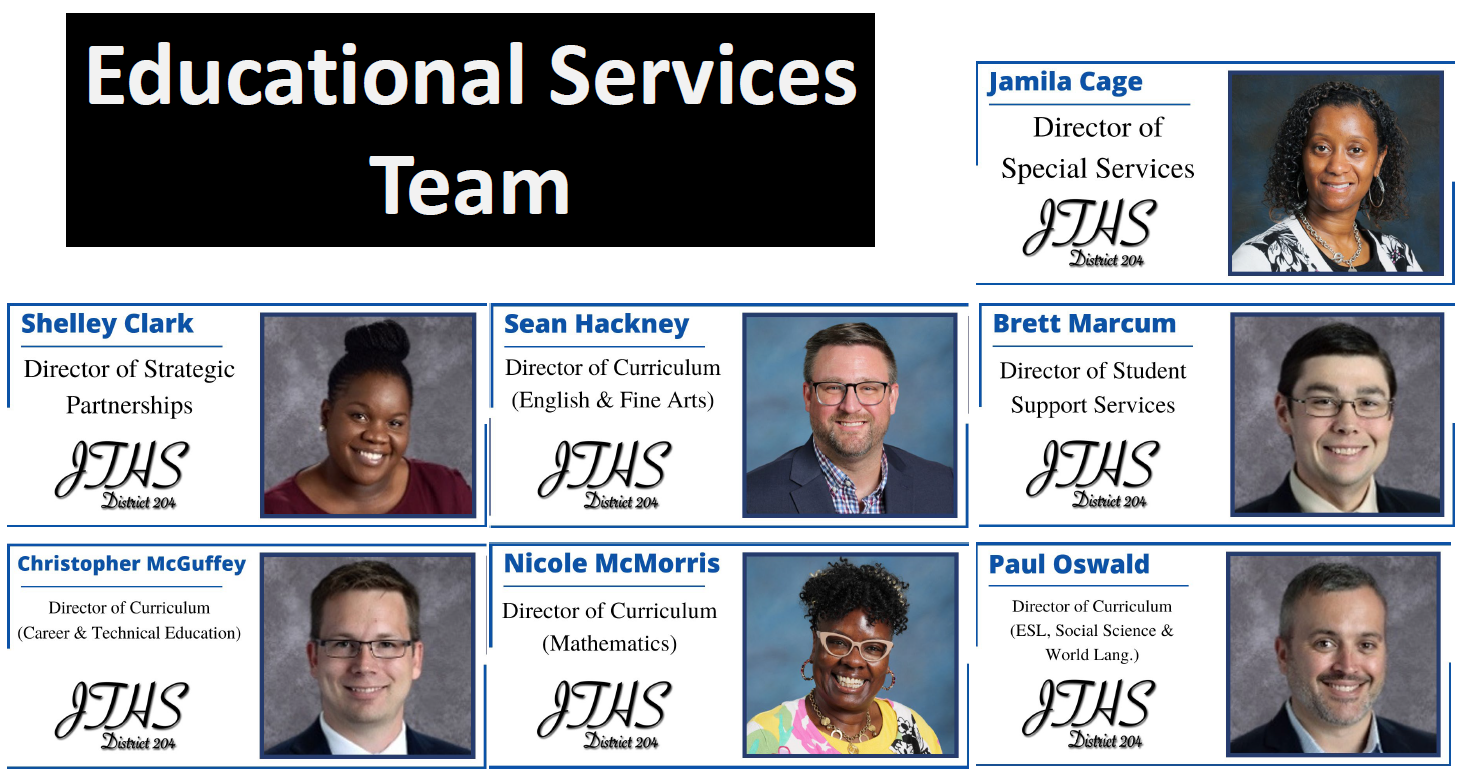 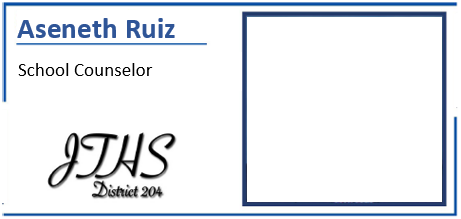 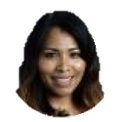 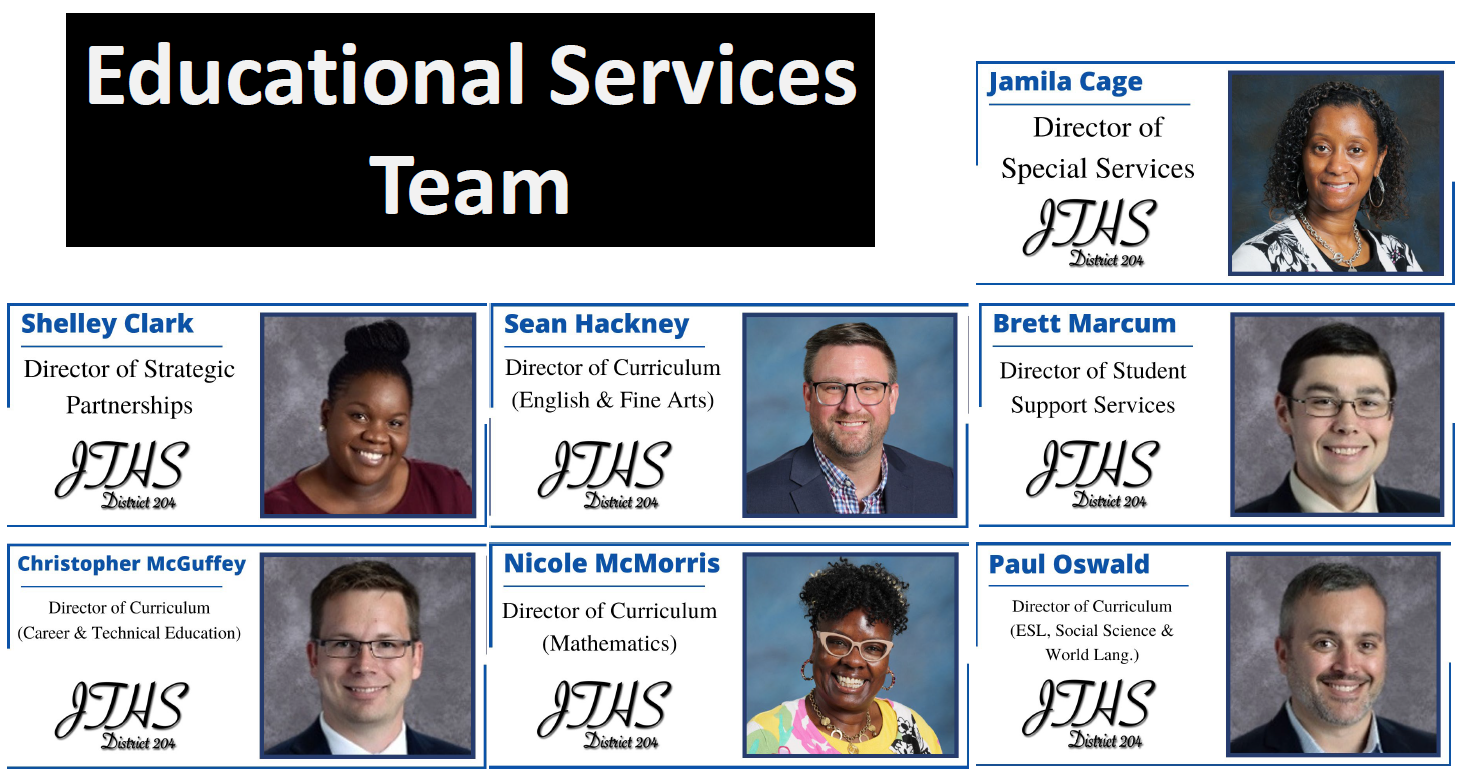 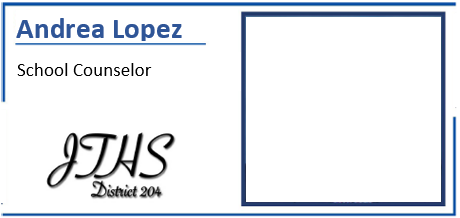 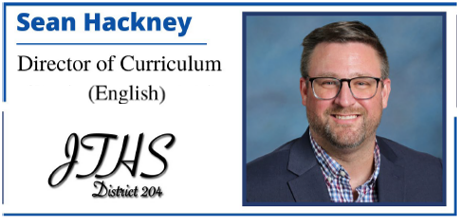 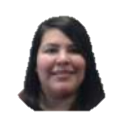 Objetivos
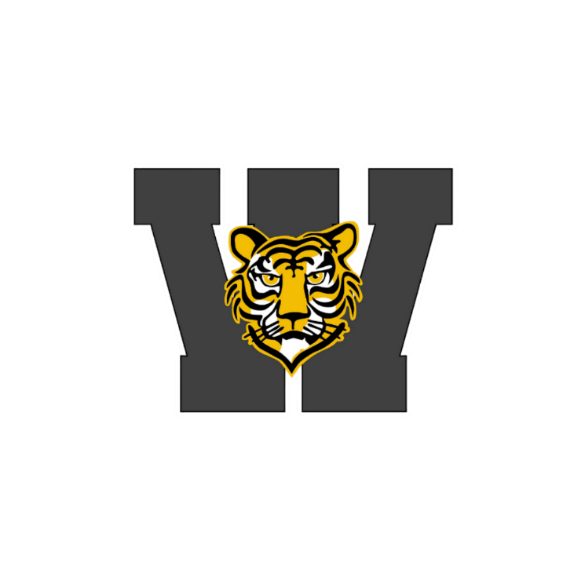 Importancia/Papel del PSAT
Colocación del Curso
Honores y  AP
Clases Electivas
Clases de Apoyo
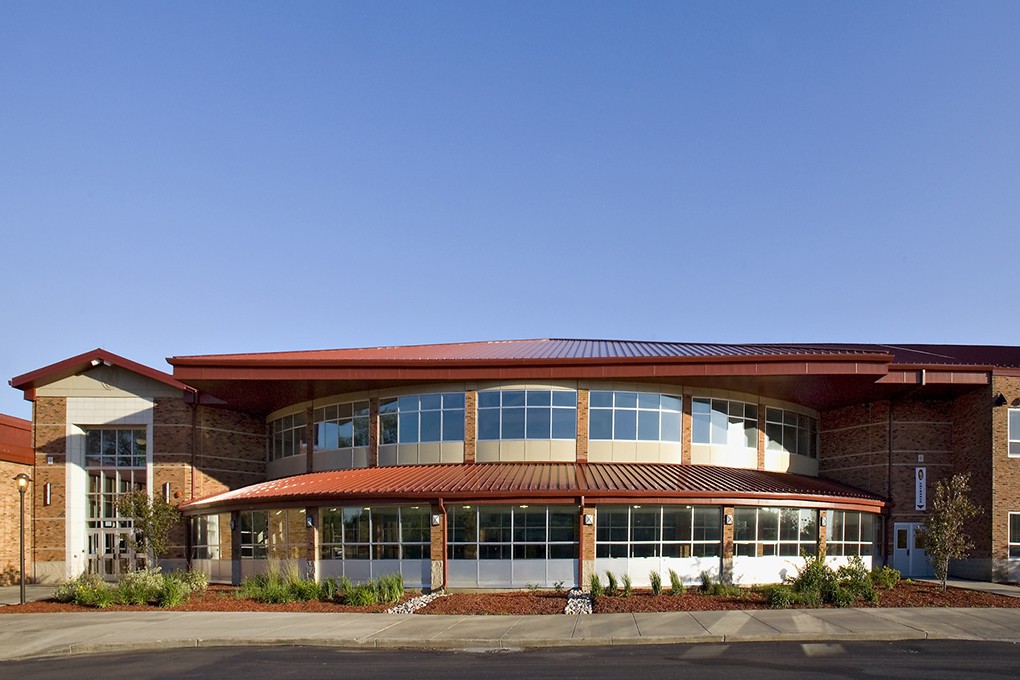 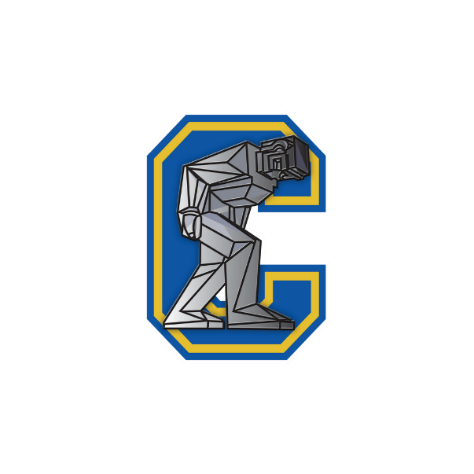 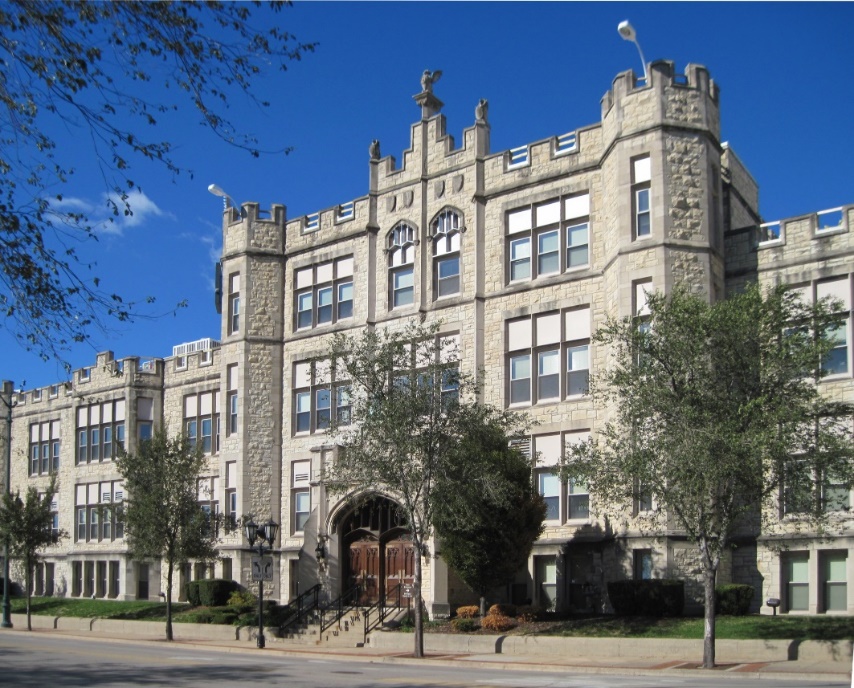 Requisitos de Graduación del Estudiante
Debe obtener 22 créditos para graduarse
Debe obtener 16 créditos de la siguiente manera:
4 años de Inglés
3 años de Matemáticas
2.5 años de Ciencias Sociales
2 años de Ciencias
½ año de  Educación del Consumidor
½ año de Salud
1 año de Arte/CTE/Música/Lenguaje Mundial
Debe Inscribirse en:
3.5 años de Educación Física o ROTC 

Es necesario completar exitosamente todos los requisites de graduación antes de recibir un diploma.
Freshman AcademyAcademia para estudiantes de primer año
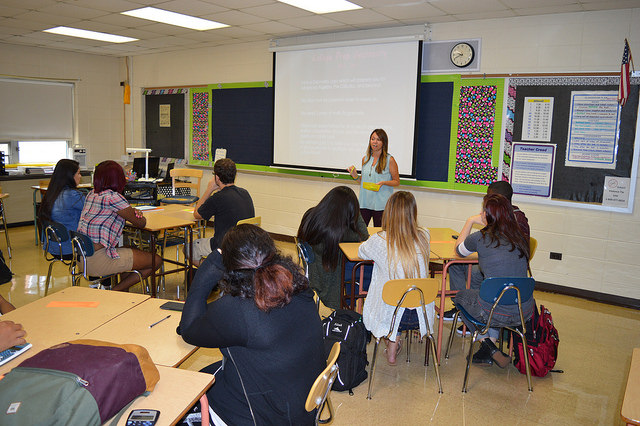 7:20 a.m. – 3:15 p.m.


8 periodos de 55 minutos      cada uno
Horario de los Estudiantes de Primer Año:
Estudios Académicos de Primer Año
Apoyo Académico
Horarios personalizados para:
Estudiantes con un Plan de Educación Individualizado (IEP)
Directora de Servicios Especiales:
Jamila Cage jcage@jths.org 

Estudiantes que están aprendiendo inglés (ELL)
Director del programa ELL:
Paul Oswald poswald@jths.org
Estudiantes de Educación General:
Asesoria en aprendizaje
Tutoría en línea
Intervencionista en matemáticas
Laboratorio para escritura
Programas de Colocación Avanzada
El programa permite a los estudiantes participar en un curso de nivel universitario y les da la oportunidad de potencialmente obtener créditos universitarios y eliminar los cursos completados.

Cursos AP disponibles para esudiantes que califiquen en el grado 9:
AP Geografía Humana
AP Principios de Ciencias de Computación
Día de recuperación del PSAT 8
Campus de la Central
 15 de octubre, 2022 – 7:30 a.m.-12:00 p.m.
 Traer lápices del nº 2 y una CALCULADORA
El examen PSAT 8/9 incluye
Examen de lectura
         Examen de escritura y lenguaje
         Examen de matemáticas 


Cada prueba evalúa las habilidades académicas que has desarrollado a lo largo de los años, principalmente a través de tu trabajo de curso. 

Estas habilidades se consideran esenciales para el éxito en la escuela secundaria, la universidad y la carrera.
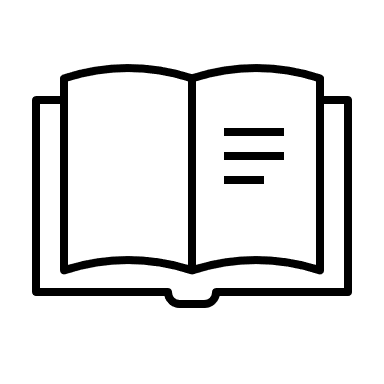 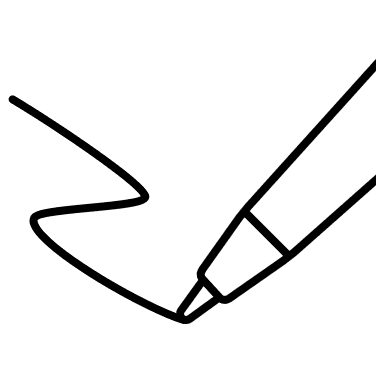 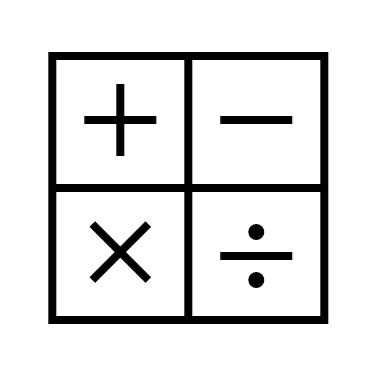 PSAT 8/9 Inglés Lectura y Escritura (ERW)
Colocación en cursos de Inglés, Ciencias, y Ciencias Sociales: 
Puntuación de la ERW
Recomendación del maestro del 8º grado
PSAT 8/9 Matemáticas
Colocación en cursos de Matemáticas:
Puntuación en el PSAT 8 de matemáticas
Recomendación del maestro de 8º grado
Trabajo de curso previo, cuando sea aplicable
Clases Electivas
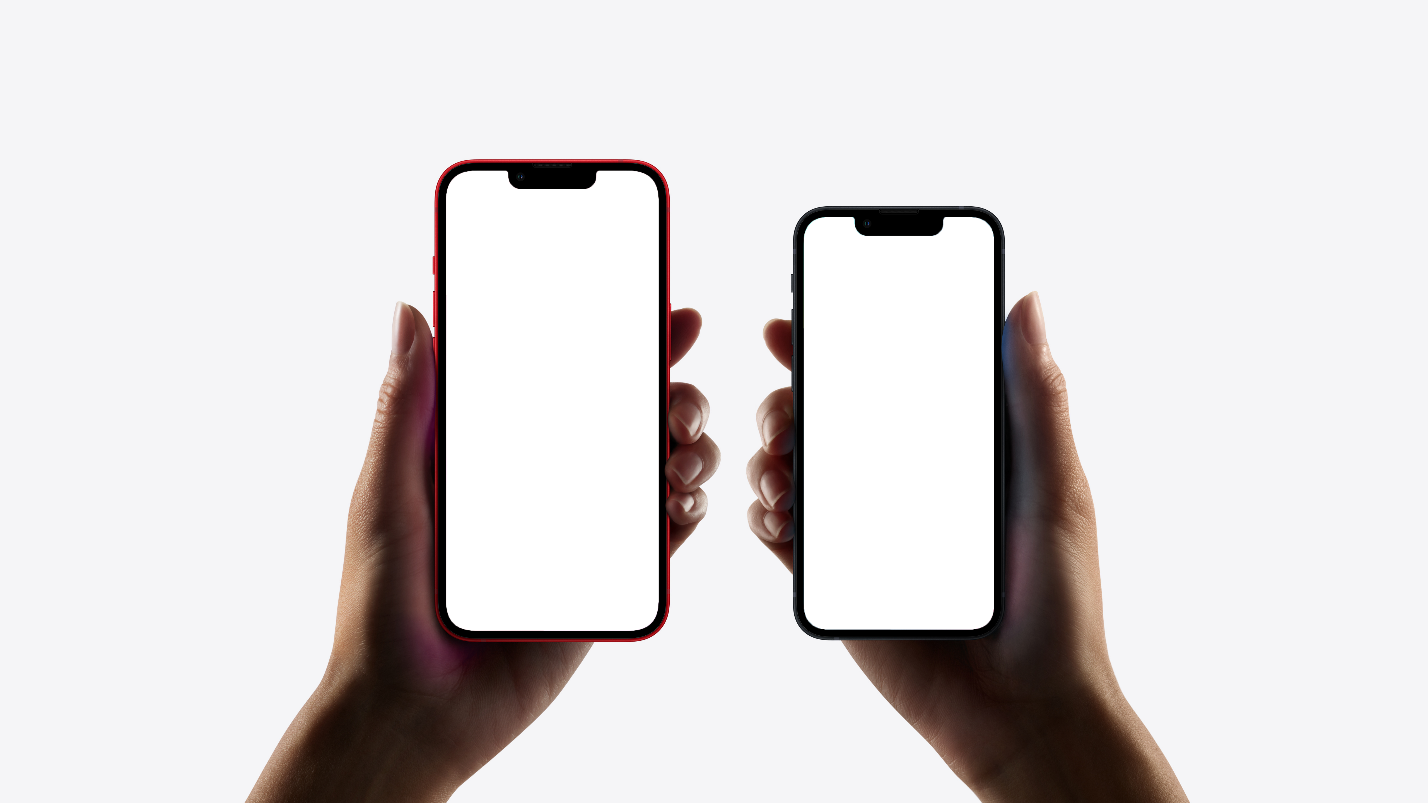 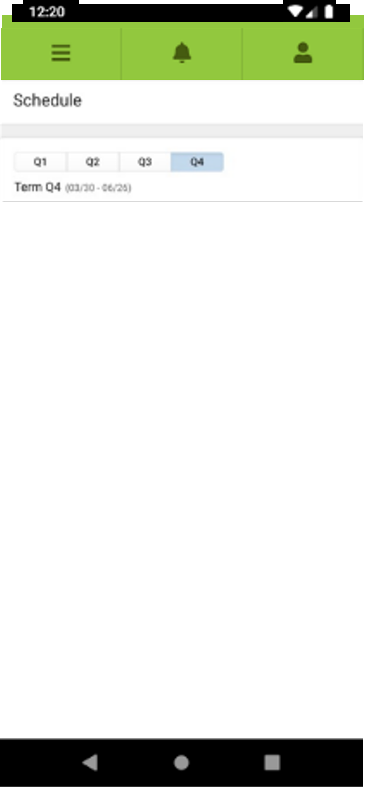 JTHS se enorgullece de apoyar a estudiantes con necesidades académicas
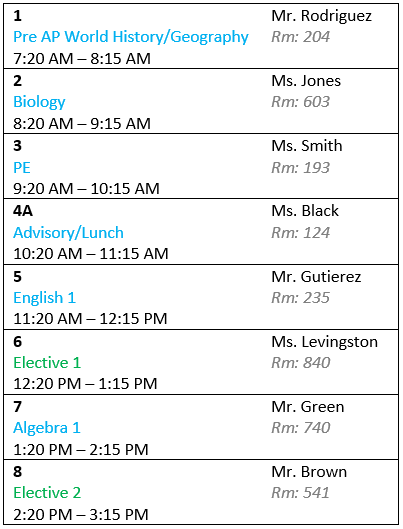 Orientación a Negocios
Orientación a servicios humanos y  públicos
Coro
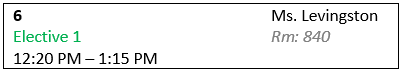 PLTW Principios de la Ciencia Biomédica
JTHS ofrece una variedad de clases electivas:
Banda
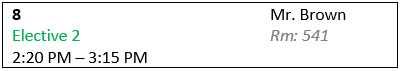 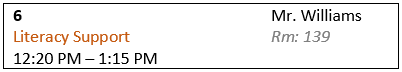 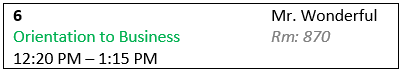 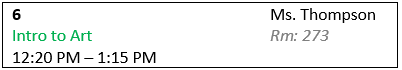 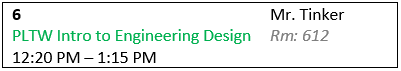 Orientación a Tecnología
Introducción al Arte
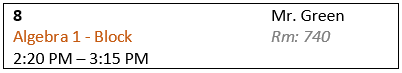 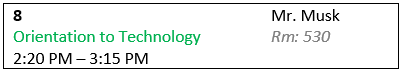 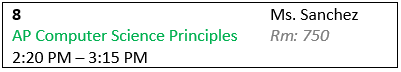 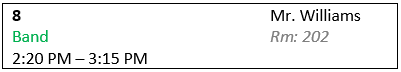 PLTW Introducción al Diseño de Ingeniería
Ciencias de la Salud
AP Principios de Ciencia de Computación
OrQUESTA
Noche de Plan de Estudios
Para estudiantes que ingresan al grado 9
7 de diciembre, 2022 a las 6:00pm
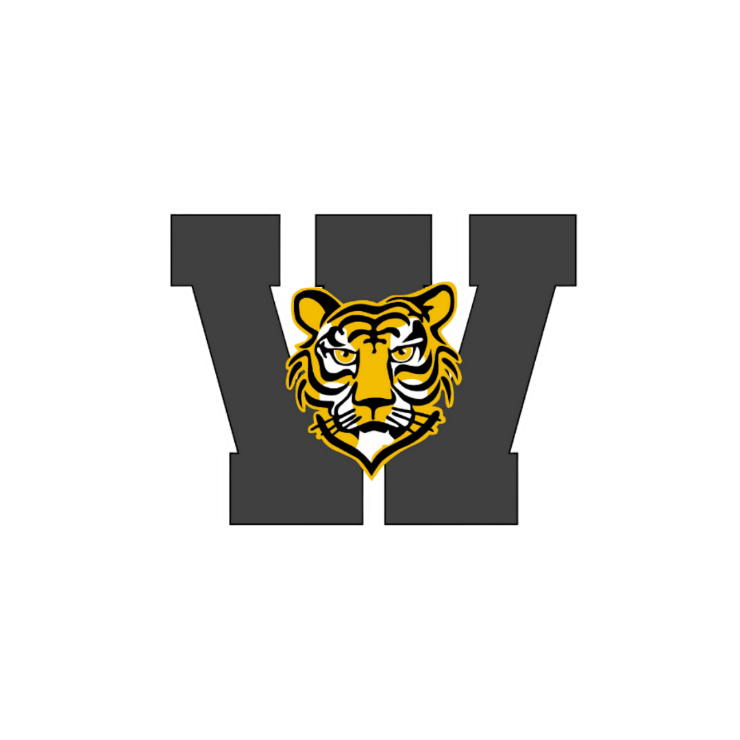 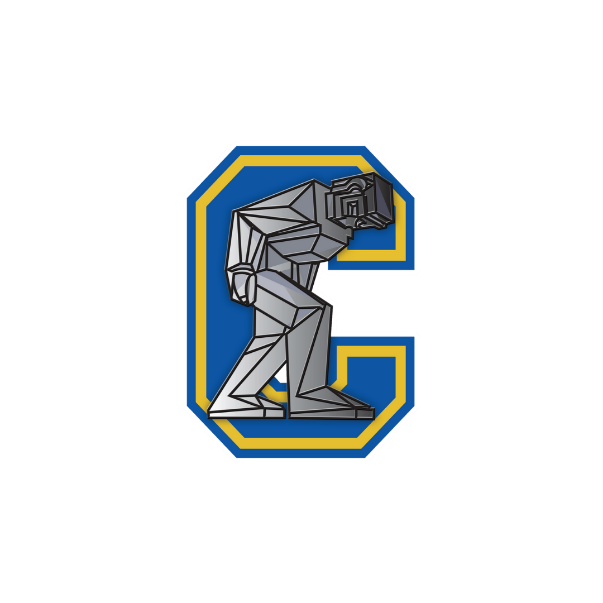 ¿Preguntas?